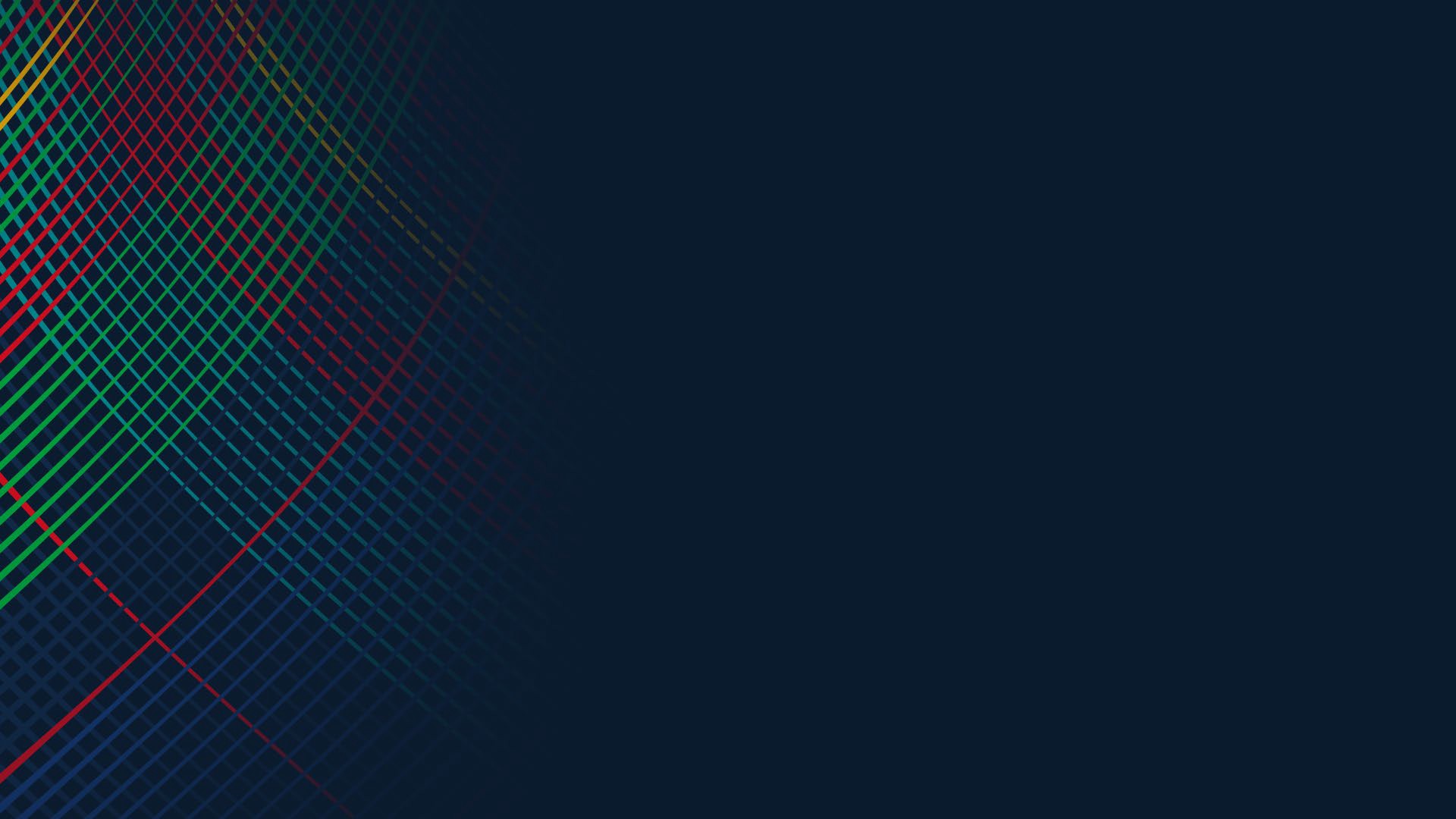 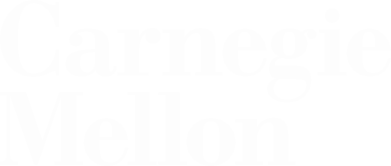 Ph.D. Qualifying Exam Overview
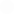 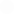 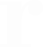 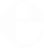 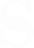 January 24th, 2024
Prof. Rick Carley,
Graduate Studies Committee, Chair
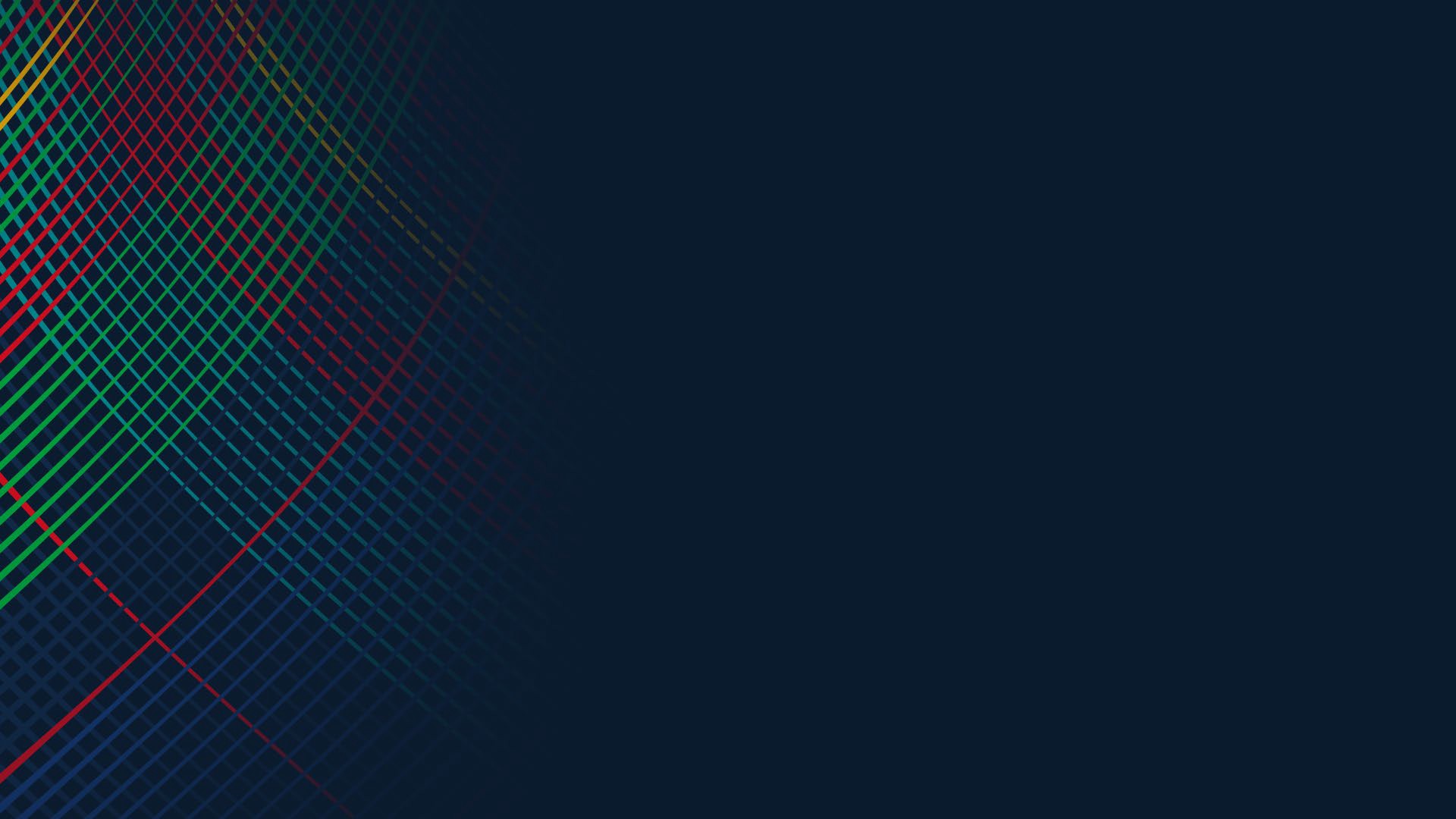 Agenda
Review Ph.D. qualifying exam philosophy and components
Review important dates and deadlines
Q&A session
Before we begin…
This presentation serves as an overview of the Qual Exam Process

To best prepare for exam, you must:
Watch the Spring 2024 recording and presentation slides available on the ECE Qual Exam webpage.
Reference Canvas Qual Exam course for deadlines, reminders, announcements, etc.
3
3 Big Takeaways
You have control over many aspects of the qual exam experience, including the topic, background papers to be discussed, and (to some degree) the committee.
Spring 2024 exams will be in-person, on campus for students. Under specific circumstances, faculty are allowed to attend qual exams remotely. Plan accordingly: arrange a laptop/desktop, tablet and stylus, headphones, etc.
Communication from Academic Affairs office sent via Canvas Qual Exam course
4
Ph.D. Qualifying Exam Philosophy
2nd year Ph.D. students should be able to:
Read and understand three [3] technical papers
Review these papers briefly, explain how they inform your research work
Talk for 30 minutes about your own work, even if it is very early or
preliminary
Answer detailed questions about:
Your work
The 3 Technical papers You Selected
Obvious undergraduate-level technical background for the above material
6
What the exam IS
Customized by you for you. You provide the technical scope for the exam. We test you on your understanding within that scope.
Exam based on material in your talk, on the 3 Technical papers you selected and on the engineering underpinning of that material.
Exam stresses your ability to understand and communicate technical linkages between the topics you have chosen.
This requires some breadth and some depth.
It is a skill we expect all PhD students to master.
7
What the exam IS NOT
A comprehensive exam for all work on the leading edge of this particular field
An open-ended exam for anything the faculty feel “you ought to know”
A thesis proposal exam
8
Dates & Deadlines
Important dates and deadlines
February 23rd: Declaration application deadline
Online application with faculty selections
1-page abstract
3 technical background papers
March 29th: Review paper submission deadline
April 12th: Exam committees announced to students
April 15th-25th: Oral presentation with faculty committee
April 29th: Official results with feedback released
10
https://www.ece.cmu.edu/academics/phd-ece/qualifying-exam.html
Exam Components
Declaration Application, due FEB 23
Materials:
One-page abstract
Three [3] background papers of your choice
Online application submitted via Qual Declaration app portal
Includes preferred faculty list, RANKED in order (top to bottom)
NOTE: You may submit your declaration application only once.
12
Abstract (due 02/23)
Requirements:
1-page abstract as part of your qual exam declaration package:
Your name
Title of qualifying exam talk
1-2 paragraph description of your planned talk
13
Background papers (due 02/23)
Requirements:
Three [3] technical background papers uploaded with application
No more than 2 papers may have authors currently at CMU
Only 1 paper can have you (the student) as an author
Total length, counting all 3 papers, should not exceed 50 pages

NOTE: Submissions exceeding 50 pages will be rejected.
14
[Speaker Notes: Students can select excerpts of the chosen paper, but  but at the top of any reference that has been excerpted,
students must denote exactly what changes you made to the original reference.]
Background papers (due 02/23)
Papers that provide context to GSC and exam committee about your work
What is your work about? Why does it matter?
Where did it come from? Why are you doing it like this?
Broad latitude on acceptable ‘papers’: conference, journal, book chapter, thesis chapter, your own papers (subject to limitation above), technical reports
15
https://www.ece.cmu.edu/academics/phd-ece/qualifying-exam.html
Background papers (due 02/23)
You should consult with your advisor(s) for paper recommendations.
Papers should provide a good foundation and explanation for the work you will describe in your paper and your talk
Consider 1 ‘basic’ paper that is a tutorial or survey about the critical ideas in the area, then 2 papers that relate more specifically to your own work
1 paper should have been published within the last 5 years so that faculty can see one example of recent work in the area
16
https://www.ece.cmu.edu/academics/phd-ece/qualifying-exam.html
Application: Faculty selections (due 02/23)
Recommended process:
Go to Qual Exam Declaration app to review list of available faculty
Consult your advisor(s) for guidance to select and rank preferred faculty for your committee
Return to Qual Exam Declaration app to select AND rank faculty, top (most preferred) to bottom
NOTE: Qual app includes tools to add, remove, and order faculty list.
17
ECE Qual Exam Spring 2024 Canvas Course
After submitting the Qual Exam Declaration Application, you will be added to the ECE Qual Exam Spring 2024 Canvas Course. 
The Canvas Course will help you to prepare for the Ph.D. qualifying exam.
Review Paper
Review paper, due March 29
Focus and Purpose:
This paper defines the focus of your Qualifying Examination topic.
You should explain your technical area, your work and the relationship between your work and the information provided in the three background papers.
20
Review paper (due 03/29)
Requirements:
4-page, 2-column conference format
Firm requirement; do not exceed 4 pages!
Keep it short; make it professional
Clear goals:
Explain your own technical area
Explain your own work
Explain relevance of the three papers to your technical area
NOTE: You may submit your review paper only once.
21
Suggested Review paper format (due 03/29)
Pages 3 & 4
Introduce your own work
Summarize your own problem, goals
Explain what prior ideas you use.
Summarize what you have done:
Key technical decisions, results. What worked, what didn’t, why.
Conclusions
Pages 1 & 2
Introduce the area
Summarize the problem(s)
Explain the history
Summarize key ideas and contributions of your 3 technical background papers
22
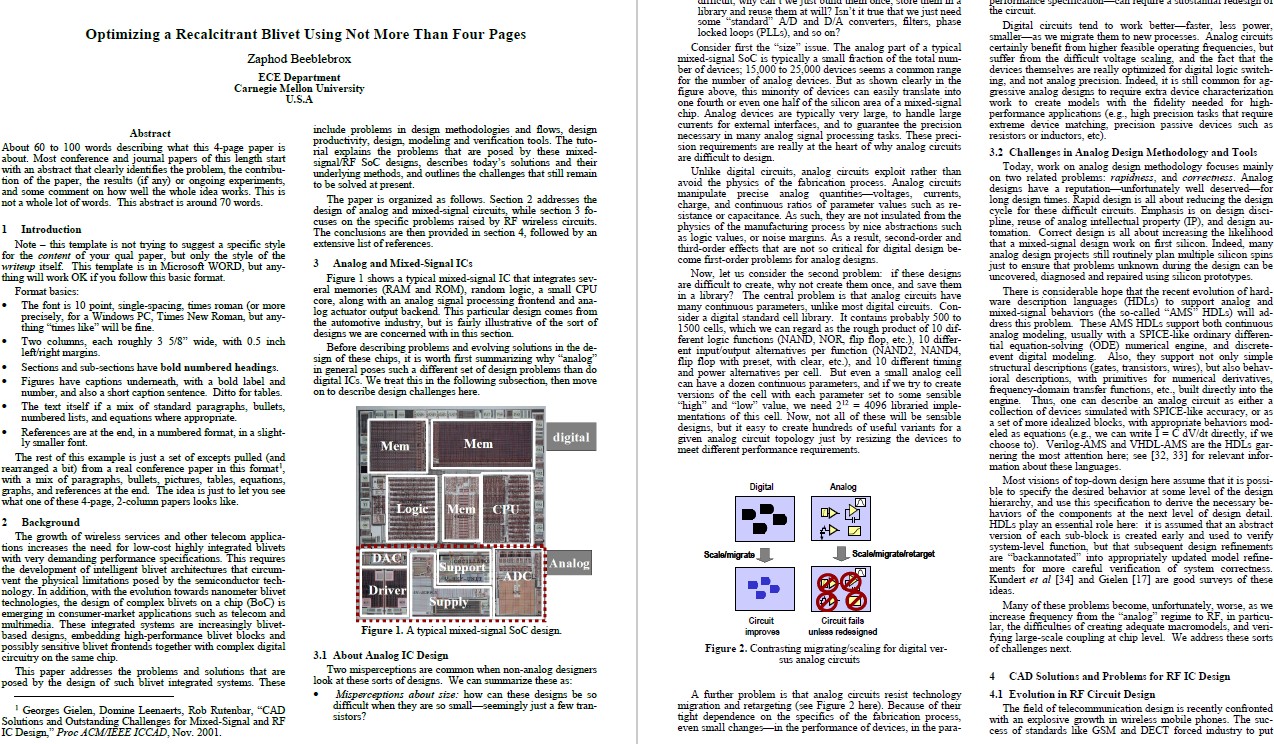 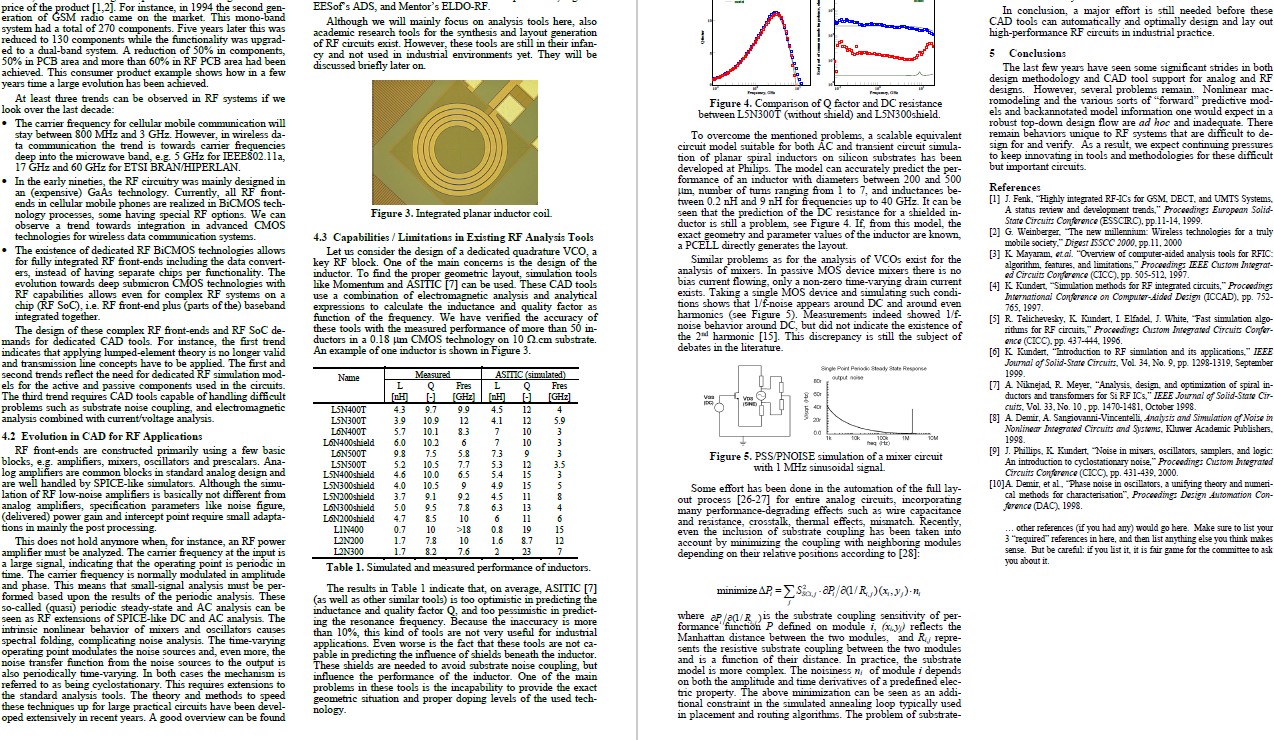 Exam Committee
Qual Exam committee
Requirements:
Select 7-10 preferred or ‘most relevant’ faculty members for your committee from list provided during your declaration submission
Strongly recommended  to select 10 faculty for your application if possible

Advisor receives link to formally approve declaration, but you should discuss it with your advisor before submission
GSC selects 3-person exam committee based on student declaration application, advisor input, and faculty availability
26
Known faculty unavailable for Spring 2024 quals
ECE Home Faculty
Bill Sanders
Larry Pileggi
Franz Franchetti
Phil Koopman
Srinivasa Narasimhan
Courtesy Faculty (‘Other’)
Farnam Jahanian
NOTE: Updates to be added to Canvas course with accompanying announcement.
27
Oral Exam and Presentation
Exam modes
Student and 1-3 faculty committee members on-campus; perhaps some committee members participate remotely via Zoom.

Only in rare cases - Student on-campus with all committee members participating remotely via Zoom.

Fully virtual with student and faculty committee participating from off-campus locations. Contingency plan ONLY for campus posture change or health reasons (e.g., self-quarantining, medical accommodation)
29
Exam modes, cont’d
Default mode: Student conducts exam on-campus in conference room
Prepare to conduct exam with at least 1 faculty member participating remotely.
Virtual qual exams has increased scheduling flexibility with faculty to serve on exam committees, thereby increasing the odds of most- preferred faculty on application included on committee
Over 4 semesters of virtual quals, technology has not been cited as a major factor in exam outcome
30
Needed technology
Critical: A touchscreen device and functional stylus is required for the exam.
Any device/stylus combination will do. An iPad/Pencil combination works well with Zoom’s native Apple screen share feature.
Talk with your advisor if you need to purchase or borrow technology.
Recommended setup: laptop for camera and presentation, plus tablet for whiteboarding
31
Resources
Qual resources
Qual declaration application portal
ECE qual exam webpage, includes important dates/deadlines
EGO qual webpage, includes mentoring sessions, practice talk signup, templates, etc.
32
ADDENDUM
Exam format
Oral presentation: 30 minutes
You talk first, about your work, from prepared slides

Committee questions: 90 minutes
Questions from your 3 faculty members, about your area, the technical background papers, your review paper, basic background
35
Committee: composition
3 faculty chosen by GSC that understand (roughly) your area
Committee reads 3 background papers and review paper in advance of exam
NOTE: Exam is not about general breadth—it’s all about this area and these papers
36
Timeline policy
Must attempt exam by 4th academic semester, though possible to attempt earlier
Must pass exam by 5th academic semester
Failure after second attempt will require student to exit Ph.D. program or transition to the MS program
Recent pass rates (Fall 2018-Fall 2020):
Total exams, n=62
81% first attempt; 100% by second attempt (some retakes due F21)
37
Evaluation criteria on faculty grading sheet
Demonstrates Oral Communications Skills
(e.g. comfortable having student present at a conference in an understandable way?)
Demonstrates Written Communication Skills (communicates problem, approach and results in writing?)
Demonstrates Ability to Interpret Results (either their own or others)
38
Evaluation criteria on faculty grading sheet, cont’d
Demonstrates Breadth of Knowledge
(understands the bigger picture and concepts related to his/her work?)
Demonstrates Depth of Knowledge
(has deep understanding of concepts and details in his/her area?)
Demonstrates Critical Thinking and Problem-Solving Skills (applies principles and knowledge to probe deeper, understands trade-offs/fallacies/insights?
finds solutions applying scientific or engineering skills?)
39
Evaluation and decision meeting
Qual outcomes are not decided until all faculty convene to discuss performances
Scores and feedback from qual exam committee considered
Advisor is permitted to give appropriate feedback at the faculty meeting
Final decision by vote of faculty & students notified shortly thereafter by advisor (unofficially) and by the Academic Affairs office (officially)
40
Next Steps
Tips about declaration application
Login to application portal when it opens to view available faculty. Come back later to make selections and submit. 
DO NOT take too long to make selections in application. Time-out issues will happen if you do not submit application quickly enough.

After consulting faculty advisor and as soon as you are ready, submit your declaration application. You do not need to wait until the declaration deadline to submit.
After submitting your declaration application, begin working on review paper ASAP.
FAQs
FAQs
Question
Do I have to give the talk on my Ph.D. research?
Answer
No. Your work may be related to your Ph.D. research, your prior M.S. research, or another research theme where you can demonstrate your depth and breadth to the committee.
However, your Ph.D. or M.S. research is the most likely choice.
44
FAQs
Question
Do I need to complete any of the Ph.D. breadth course requirements before I do the qual exam?
Answer
No. However, we strongly advise you
to complete at least one of the
graduate breadth courses in your own
technical area before attempting the qual exam.
Faculty may find it difficult to believe
that students have “mastered” a
technical area in which they have
never finished an ECE grad course in that area.
45
FAQs
Question
How do I ask questions about what’s on the qual if I don’t know who the committee is until just before the qual?
Answer
You may not discuss the qualifier with your committee before your scheduled exam.
You will be asked questions related to your talk, your paper, your technical background papers, and your general technical area. Prepare to answer such questions.
46
FAQs
Answer
It’s OK to ask for advice—that’s their job. However,
the talk, and the paper still need to be substantially the product of your own individual efforts.

It is not permissible for your advisor to make your slides, or write your paper

You may ask your friends, and more senior PhD students, to critique/review.
You are not allowed to use text or figures directly
taken from other papers (without quotation marks and a reference)
Question
How much help can I ask of my advisor for the talk and paper?
47
FAQs
Answer
Yes, with your advisor’s permission. You should take it as soon as you are ready so that you can move on to the next phase of your Ph.D. research.
However, the clock for proposal starts once you pass the qual; you have 4 semesters (including summers) to do your proposal after passing the qual.
Question
Can I take the qual exam early, before my fourth semester?
48
FAQs
Answer
No. The GSC reviews your papers to assign your committee and cannot reconvene to review and reset your committee. Think carefully and work with your advisor in advance.
Question
I changed my mind about the background papers. Can I change them after the deadline?
49
FAQs
Answer
No. Deadlines in paper submission are common. Learn to work with it. Whatever is in the system at the time of the deadline will be circulated to your exam committee for review.  You can correct errors in your paper submission during your oral presentation though.
Question
I have some changes to my review paper. Can I resubmit after the deadline?
50
Additional Questions
Additional questions
Additional informative FAQs in following slides
Reference at your convenience
52
FAQs
Answer
Not necessarily, but they can be.
Good practice is to explicitly acknowledge 3
papers and why they are most significant sources in work

Other references should be included as appropriate
Knowledge of other reference papers can be
limited to whether they support the assertions
that they are cited to support.
i.e. normal burden on an author when they cite – that citation is correctly used
Question
Should my three reference papers be the only references in my qual paper?
53
FAQs
Answer
We want to make sure you can read papers other than those written by you, or your advisor, or research colleagues inside CMU.
Question
Why the rules about papers with CMU authors, and my papers?
54
FAQs
Answer
Yes, but this does not guarantee that they will be on your committee. Additionally, it does not guarantee that they won’t be on your committee.

GSC decides on the staffing of the qual committees.

You do get to specify a list of “7-10 closest” ECE faculty to be on your committee, based on their
technical areas. However, GSC does not guarantee that your committee will be drawn solely from this list.
Question
If other CMU people are authors on my technical papers, can they be on my committee?
55
FAQs
Question
When will I know who is on my qual exam committee?
Answer
April 12, 2024
Be aware that GSC reserves the right
to make substitutions on your
committee in order to be able to schedule all quals during Qual Days
However, GSC will always work to
ensure you have a committee who can
properly review and ask questions about your work
56
FAQs
Answer
We do not expect the Qual to be like a PhD thesis defense, with a large amount of mature, original work.
We do expect you to be able to explain and to justify whatever you are working on—even if what are doing is mostly understanding the important prior work, and just implementing it or slightly extending it.
Question
I have not been working on original research for very long— how can I give a good qual talk on incomplete work?
57
FAQs
Answer
Maybe yes, maybe no. They will be chosen to be in your general area
In the real world, audiences have a mix of experts and not-so-experts.
During the exam, you should expect to be able to explain and to justify your work to an expert, and to someone who is not so close to the work.
Question
Will the Qual Committee have expert knowledge of all of my technical background papers, and this technical area, and my own work?
58
FAQs
Question
Re: previous slide
What does “explain & justify” imply?
Answer
Explain… what are you doing? What technical decisions did you make? How is the work like previous work, or different from previous work?

Justify… why are you doing this? What technical goals do you have? There are alternative technical approaches for every problem—why are you attacking your problem in this particular way? What are the alternatives?
59
FAQs
Question
How ‘deep’ do I have to be about my 3 technical background papers? They have 100’s of their own references—must I know them all?
Answer
We expect you to understand the content of the 3 papers themselves and enough of the background to be comfortable in the area.

Of course, there will be papers in the area you have not read, and ideas you do not know yet. We expect this.

Your goal is to be very solid on the 3 technical background papers themselves, and on the relationship of your own research work to the ideas in these papers.
60
FAQs
Question
What questions beyond the specific topics of the 3 tech background papers, and my own talk, might be asked in a qual?
Answer
Questions from basic undergrad material directly relevant to your area.
Example: If you are working on streaming digital media, it is OK for faculty to ask about Fourier Transforms, even if you don’t use them.
Example: If you are working on streaming digital media, it is not OK for faculty to ask you to compute the current through an inductor.
61
FAQs
Question
Cont’d from previous slide
What questions beyond the specific topics of the 3 tech background papers, and my own talk, might be asked in a qual?
Answer
Questions about assumptions and conventions common to your area
Example: If you are working on low-
power digital design, it is OK to ask
what “power” is, how it gets computed for basic circuits, etc.
Example: If you are working on
operating system resource
management, it is OK to ask what "response time" is, how to compute it.
62
FAQs
Answer
This is a gray area in which you should definitely DEFINITELY consult you advisor.
If RP is 15 pages, then cut down is likely to be your
own work. You can include the RP in your list of 3 or not (no problem either way)
If RP is 4 pages, and essentially your own words,
then use as qual paper and don’t include in list of 3. Maybe retool intro to bring out 3 ref papers
If RP is 4 pages, and essentially your advisor’s words, then include RP in list of 3 and write qual paper in your own words to amplify and comment
Question
I recently submitted/published a paper with my advisor that contains the material I wanted to write about for my qual paper. Can I use this Recent Paper (RP) as my qual paper?
63
FAQs
Answer
More tutorial; focuses on additional considerations; focuses on strengths and weaknesses of RP; focuses on what is next…
Figures in RP typically NOT in qual paper, but similar ones OK
Question
Cont’d from previous slide
I recently submitted/published a paper with my advisor that contains the material I wanted to write about for my qual paper. Can I use this Recent Paper (RP) as my qual paper?
64